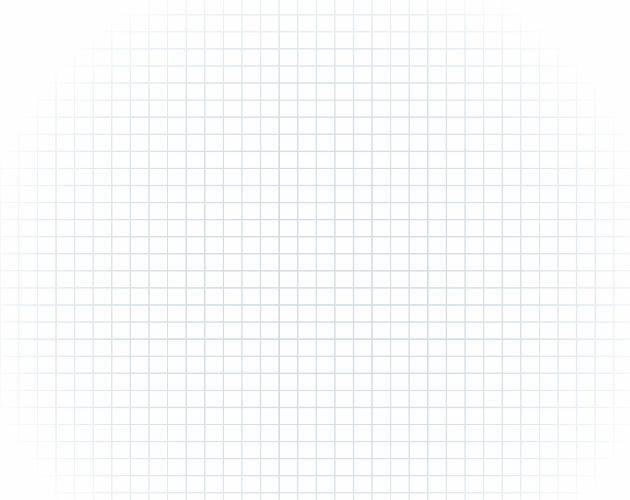 Определённыйинтеграл
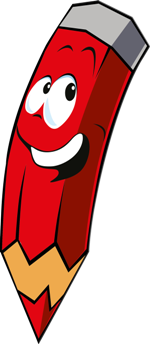 Алгебра и начала 
математического анализ, 
11 класс
Определение
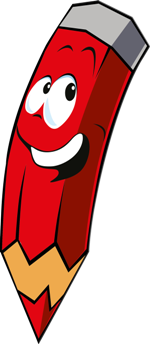 Определение
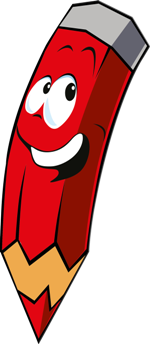 Формула Ньютона - Лейбница
где F(x) – первообразная для f(x).
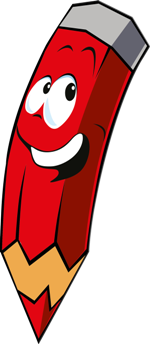 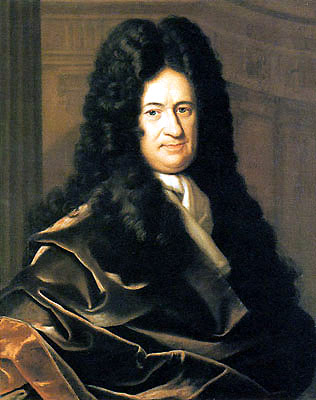 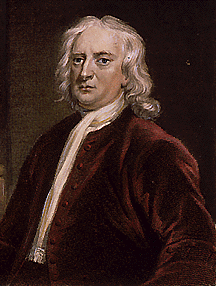 Формулу обычно называют формулой Ньютона – Лейбница в честь английского физика Исаака Ньютона (1643-1727) и немецкого философа Готфрида Лейбница (1646-1716), получивших её независимо друг от друга и практически одновременно.
Свойства определенного интеграла
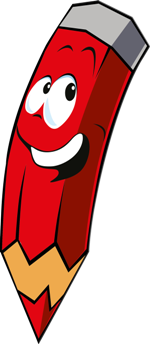 Пример 1. Вычислите:
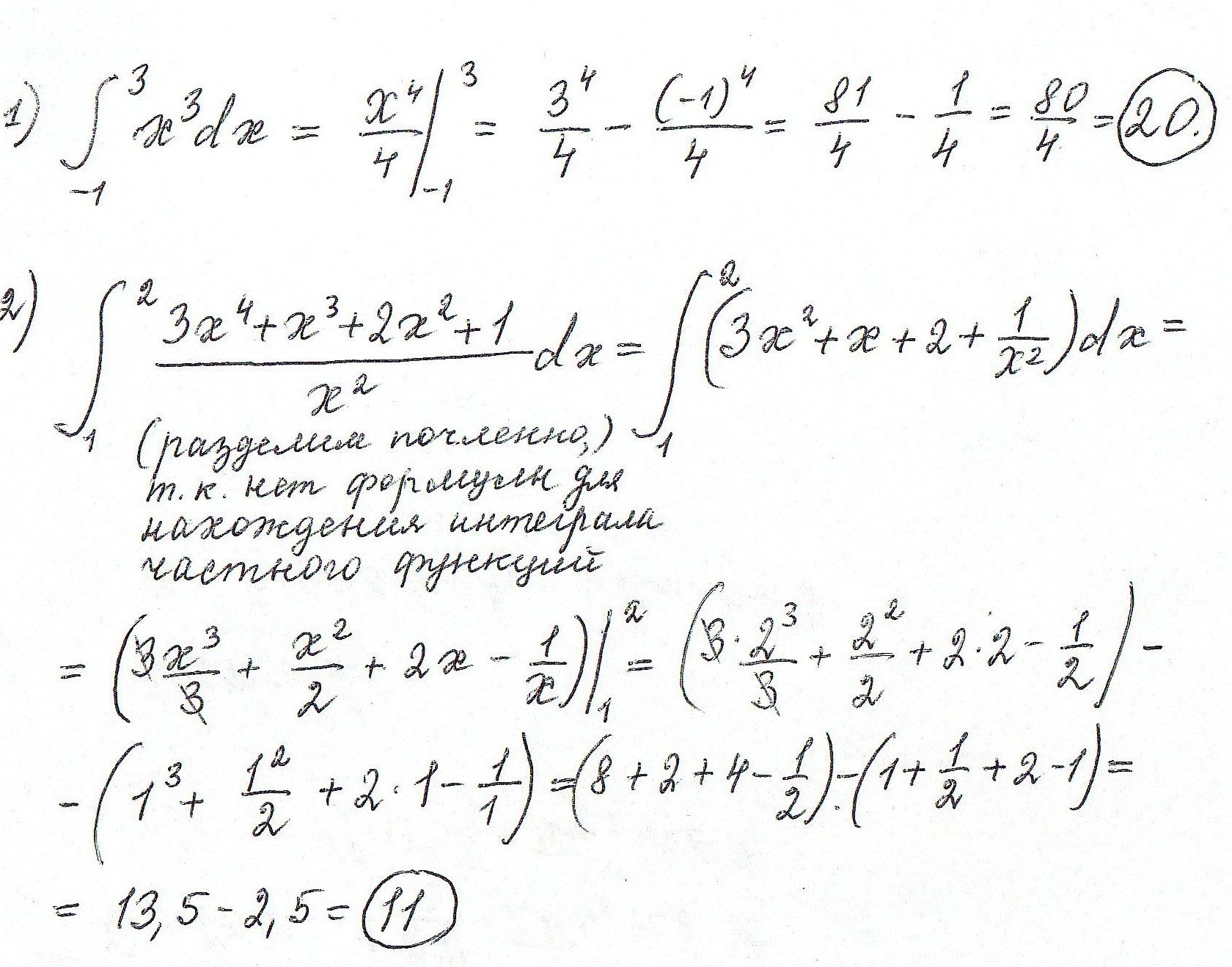 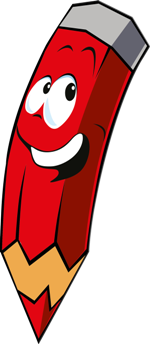 Пример 2. Вычислите:
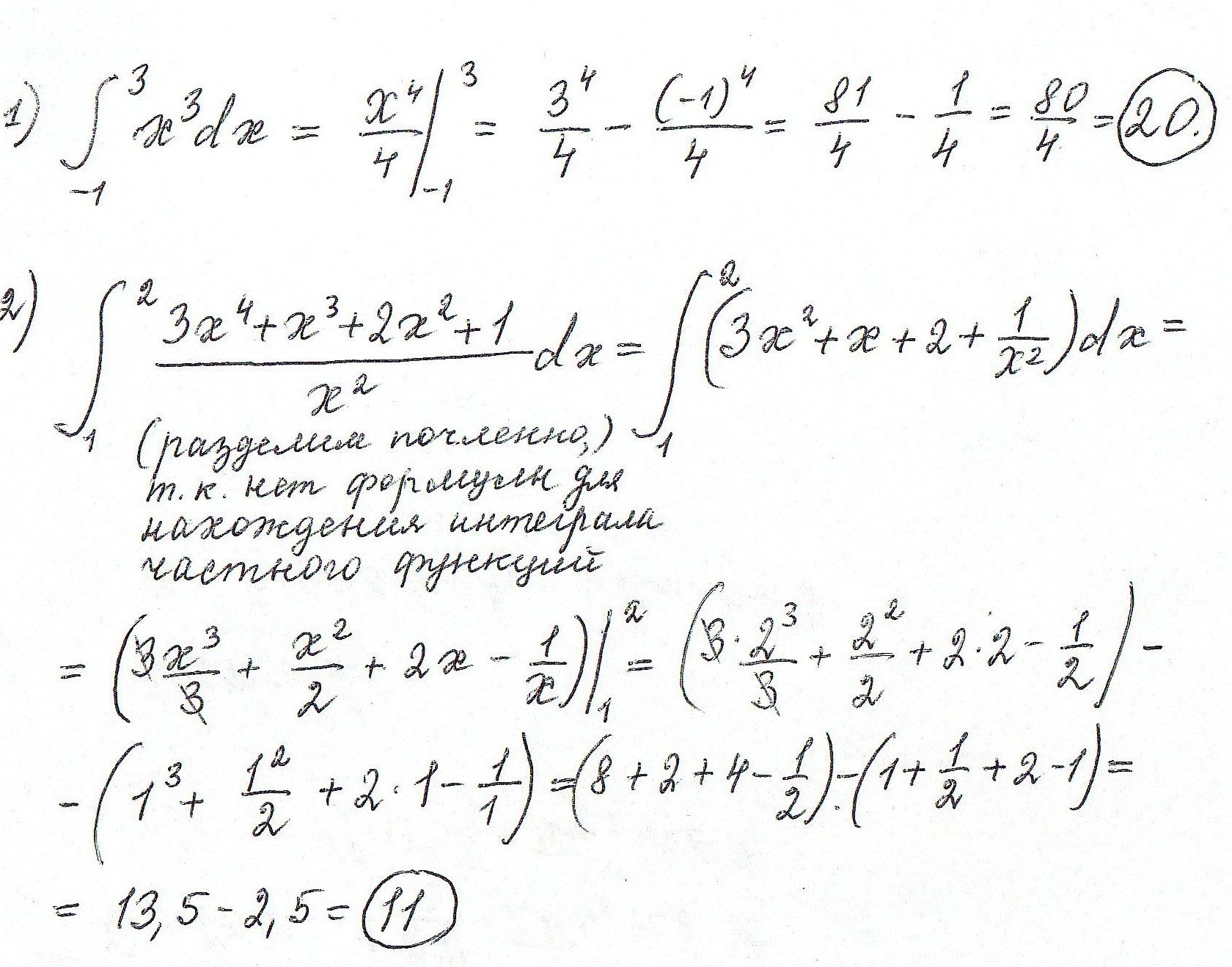 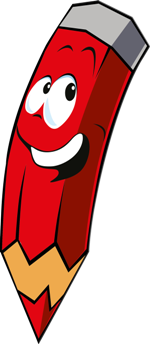 Пример 3. Вычислите:
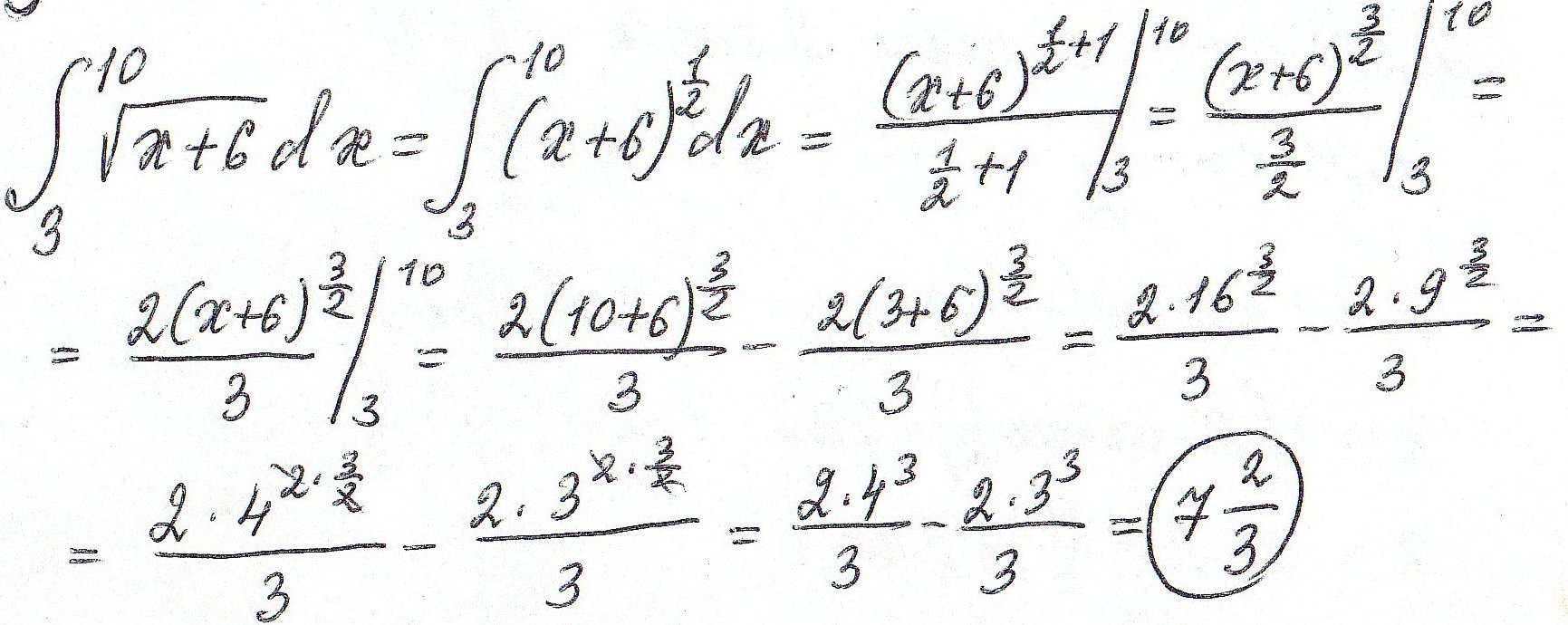 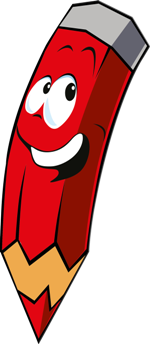